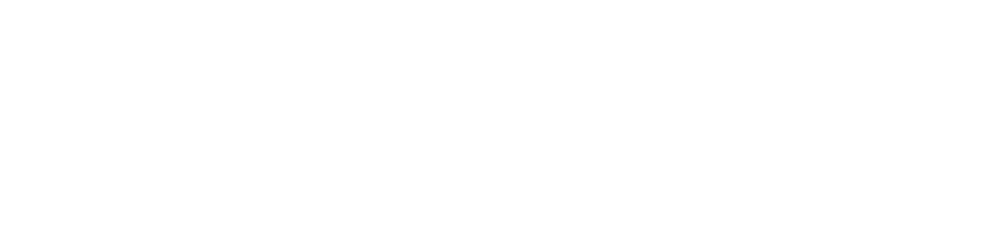 Sunday Morning
James 2:21-26
Joshua Tapp
True Words Baptist Church – 1377 S. 20th St. Louisville, KY – TrueWordsBaptist.org
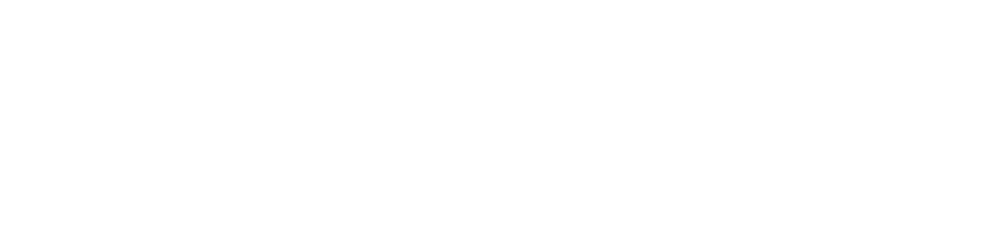 Title of the Sermon
Abraham Was
Justified by His Works
True Words Baptist Church – 1377 S. 20th St. Louisville, KY – TrueWordsBaptist.org
John 3:15  That whosoever believeth in him should not perish, but have eternal life.
Ephesians 2:8-10  For by grace are ye saved through faith; and that not of yourselves: it is the gift of God:  9 Not of works, lest any man should boast.  10 For we are his workmanship, created in Christ Jesus unto good works, which God hath before ordained that we should walk in them.
Acts 16:30-31  And brought them out, and said, Sirs, what must I do to be saved?  31 And they said, Believe on the Lord Jesus Christ, and thou shalt be saved, and thy house.
James 2:21-26  Was not Abraham our father justified by works, when he had offered Isaac his son upon the altar?  22 Seest thou how faith wrought with his works, and by works was faith made perfect?  23 And the scripture was fulfilled which saith, Abraham believed God, and it was imputed unto him for righteousness: and he was called the Friend of God.  24 Ye see then how that by works a man is justified, and not by faith only.  25 Likewise also was not Rahab the harlot justified by works, when she had received the messengers, and had sent them out another way?  26 For as the body without the spirit is dead, so faith without works is dead also.
Genesis 22:1  And it came to pass after these things, that God did tempt Abraham, and said unto him, Abraham: and he said, Behold, here I am.
Genesis 15:6  And he believed in the LORD; and he counted it to him for righteousness.
Genesis 22:10-12  And Abraham stretched forth his hand, and took the knife to slay his son.  11 And the angel of the LORD called unto him out of heaven, and said, Abraham, Abraham: and he said, Here am I.  12 And he said, Lay not thine hand upon the lad, neither do thou any thing unto him: for now I know that thou fearest God, seeing thou hast not withheld thy son, thine only son from me.
Hebrews 11:17-19  By faith Abraham, when he was tried, offered up Isaac: and he that had received the promises offered up his only begotten son,  18 Of whom it was said, That in Isaac shall thy seed be called:  19 Accounting that God was able to raise him up, even from the dead; from whence also he received him in a figure.
Genesis 22:15-18  And the angel of the LORD called unto Abraham out of heaven the second time,  16 And said, By myself have I sworn, saith the LORD, for because thou hast done this thing, and hast not withheld thy son, thine only son:  17 That in blessing I will bless thee, and in multiplying I will multiply thy seed as the stars of the heaven, and as the sand which is upon the sea shore; and thy seed shall possess the gate of his enemies;  18 And in thy seed shall all the nations of the earth be blessed; because thou hast obeyed my voice.
James 2:21-23  Was not Abraham our father justified by works, when he had offered Isaac his son upon the altar?  22 Seest thou how faith wrought with his works, and by works was faith made perfect?  23 And the scripture was fulfilled which saith, Abraham believed God, and it was imputed unto him for righteousness: and he was called the Friend of God.
Romans 4:1-5  What shall we say then that Abraham our father, as pertaining to the flesh, hath found?  2 For if Abraham were justified by works, he hath whereof to glory; but not before God.  3 For what saith the scripture? Abraham believed God, and it was counted unto him for righteousness.  4 Now to him that worketh is the reward not reckoned of grace, but of debt.  5 But to him that worketh not, but believeth on him that justifieth the ungodly, his faith is counted for righteousness.
Romans 4:6-8  Even as David also describeth the blessedness of the man, unto whom God imputeth righteousness without works,  7 Saying, Blessed are they whose iniquities are forgiven, and whose sins are covered.  8 Blessed is the man to whom the Lord will not impute sin.
Romans 4:9-11  Cometh this blessedness then upon the circumcision only, or upon the uncircumcision also? for we say that faith was reckoned to Abraham for righteousness.  10 How was it then reckoned? when he was in circumcision, or in uncircumcision? Not in circumcision, but in uncircumcision.  11 And he received the sign of circumcision, a seal of the righteousness of the faith which he had yet being uncircumcised: that he might be the father of all them that believe, though they be not circumcised; that righteousness might be imputed unto them also:
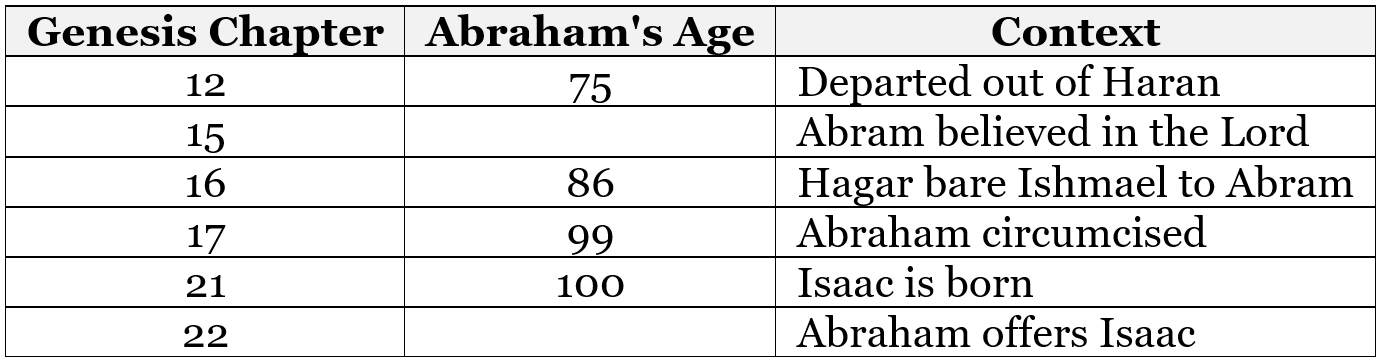 James 2:24-26  Ye see then how that by works a man is justified, and not by faith only.  25 Likewise also was not Rahab the harlot justified by works, when she had received the messengers, and had sent them out another way?  26 For as the body without the spirit is dead, so faith without works is dead also.
Joshua 6:17  And the city shall be accursed, even it, and all that are therein, to the LORD: only Rahab the harlot shall live, she and all that are with her in the house, because she hid the messengers that we sent.
James 2:26  For as the body without the spirit is dead, so faith without works is dead also.
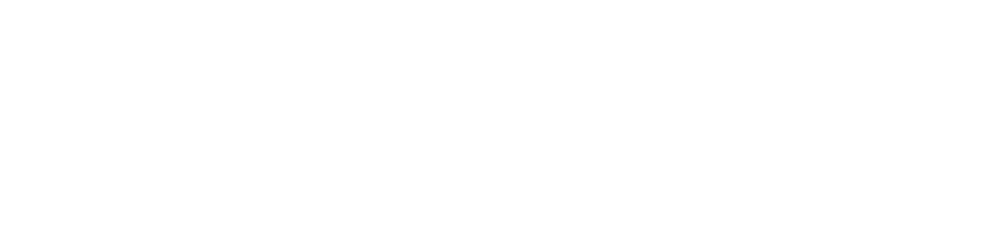 Visit Us:

TrueWordsBaptist.org
True Words Baptist Church – 1377 S. 20th St. Louisville, KY – TrueWordsBaptist.org